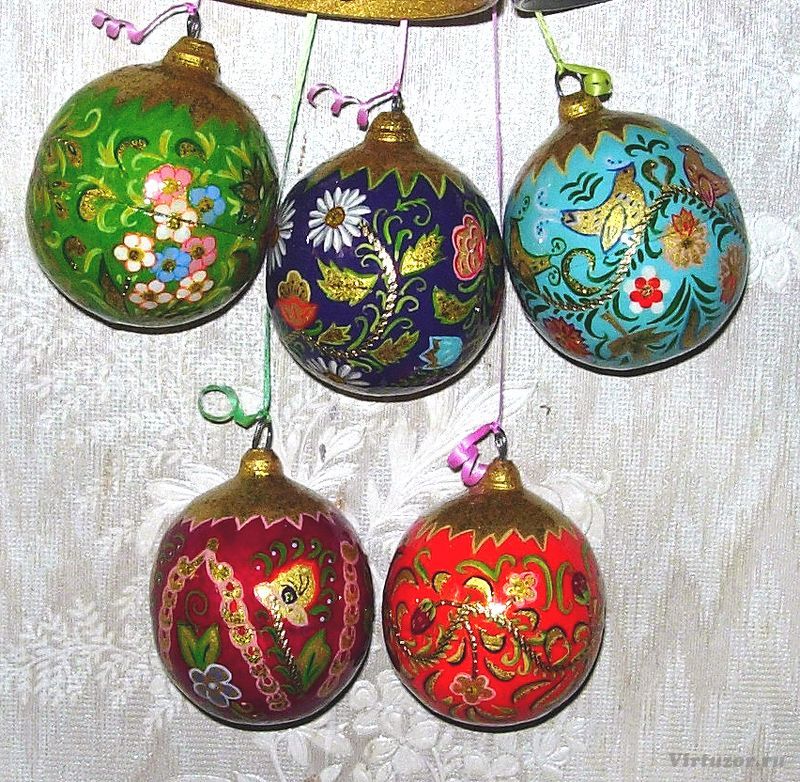 И и
Ы
У    _ р_    шар_к_.
вы   ми   пи   мы  ти
 ви   ри   ны   лы   ли
картинки
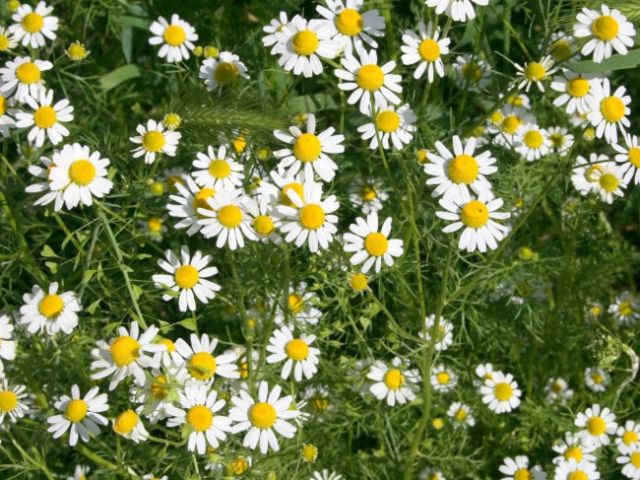 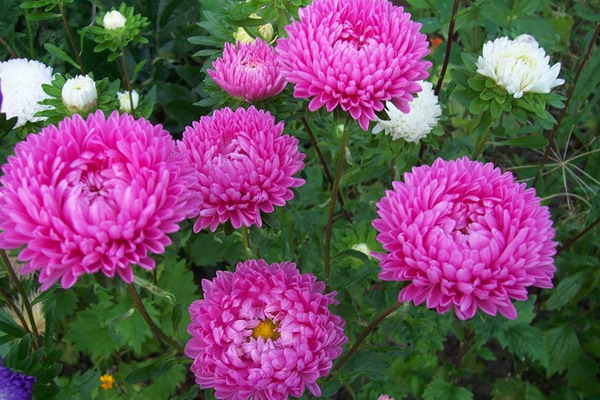 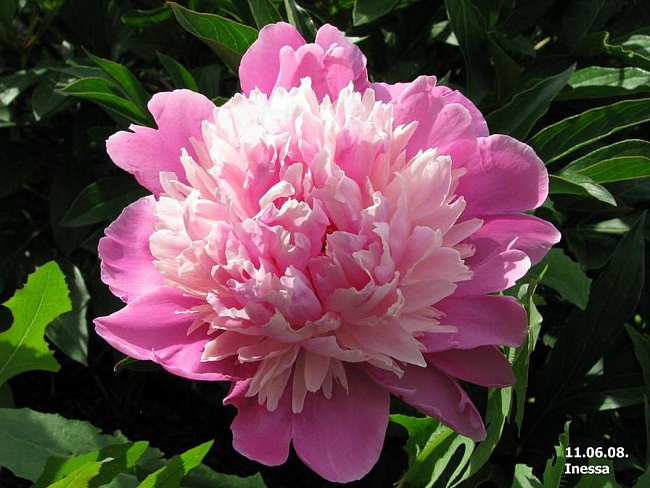 ромашки
астры
пион
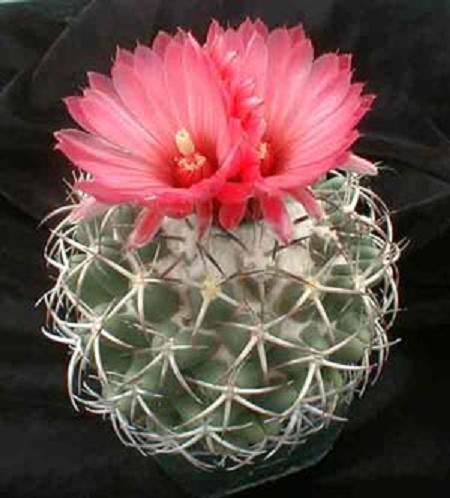 кактус